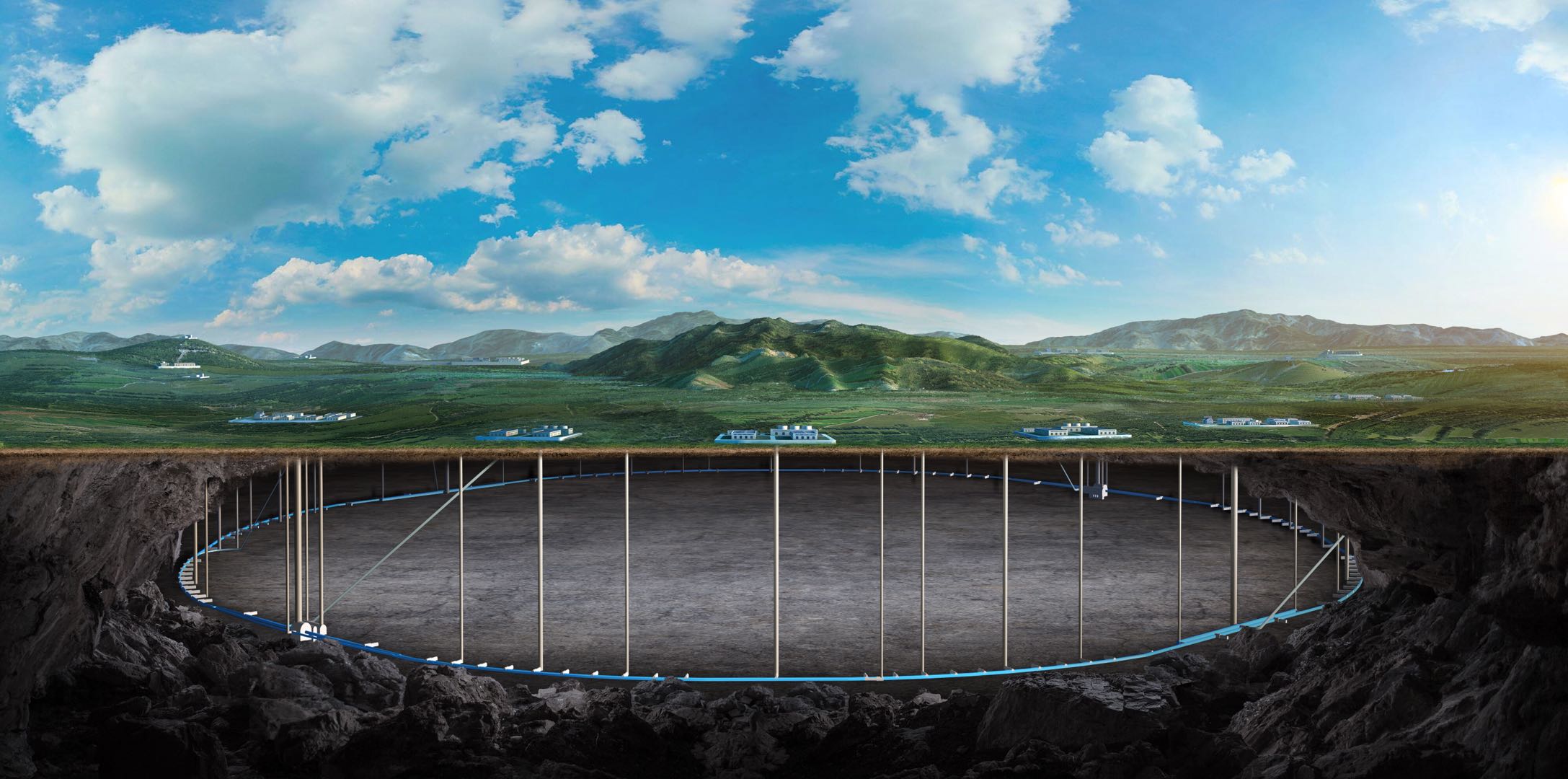 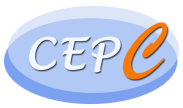 CEPC vertex Detector
Zhijun Liang
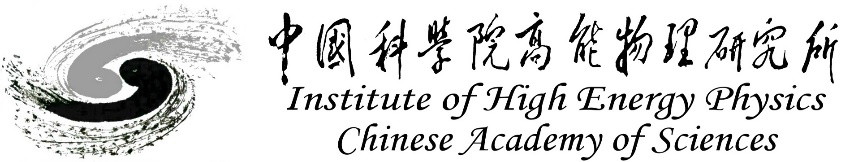 1
Structure update
Structure is re-arranged, adding introduction and summary
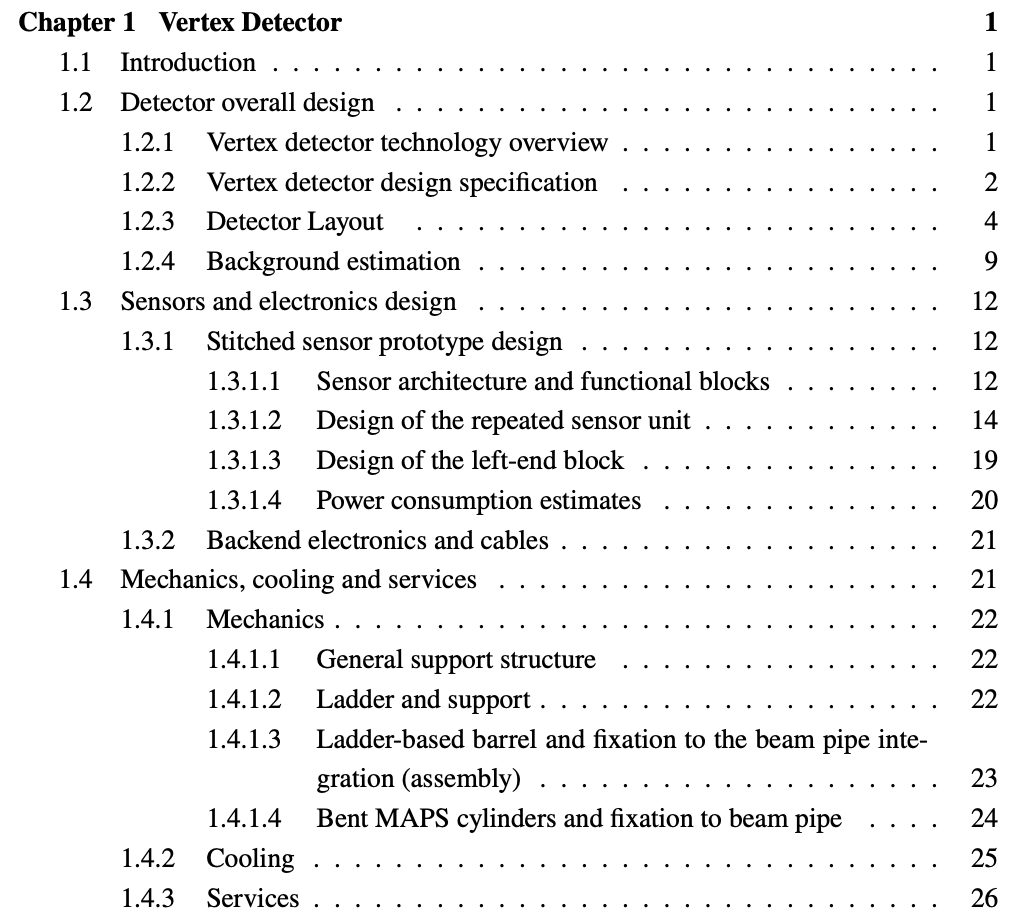 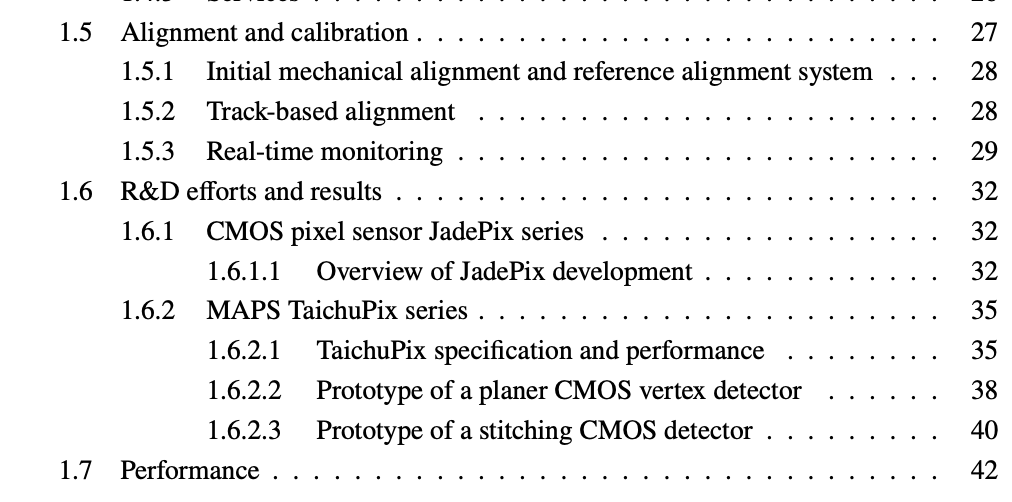 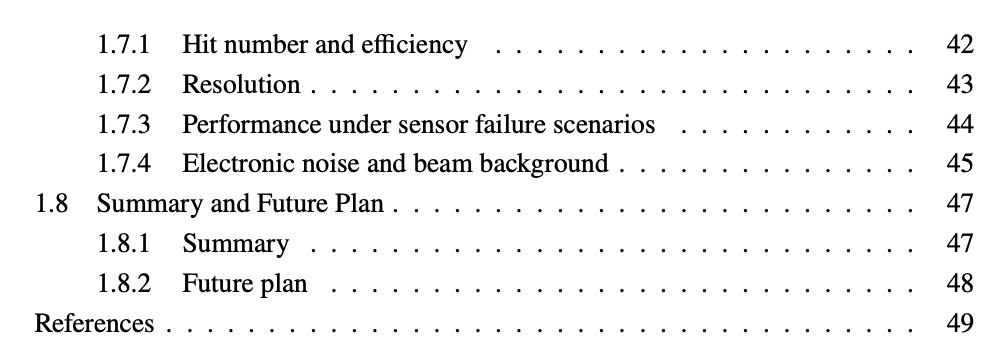 2
Table and figure format
All front size in table has been fixed. Significant figures adjusted
Plan for this week 
Refine the structure of the chapter
Remake some of the figure with small front size
3